“Wist - je -  datjes” Gynaecologie verloskunde
LOK vergadering 17,11,2021
Els Dufraimont 
Dienst gynaecoloog-verloskunde Bonheiden
Welke datjes “?”
Orale contraceptie : update

Vanuit de klinisch praktijk

Vanuit de vragen die ik regelmatig toegespeeld krijg
 
Kleine dingen
Orale contraceptie  Progestorene
voorkeur voor product met “gunstige” nevenwerkingen

Minder androgeen
Minder of meer anti-androgeen
Meer anti-mineralocorticoïd 
Minder effect op koolhydraat en lipidenmetabolisme 
Gunstig effect op hemostase
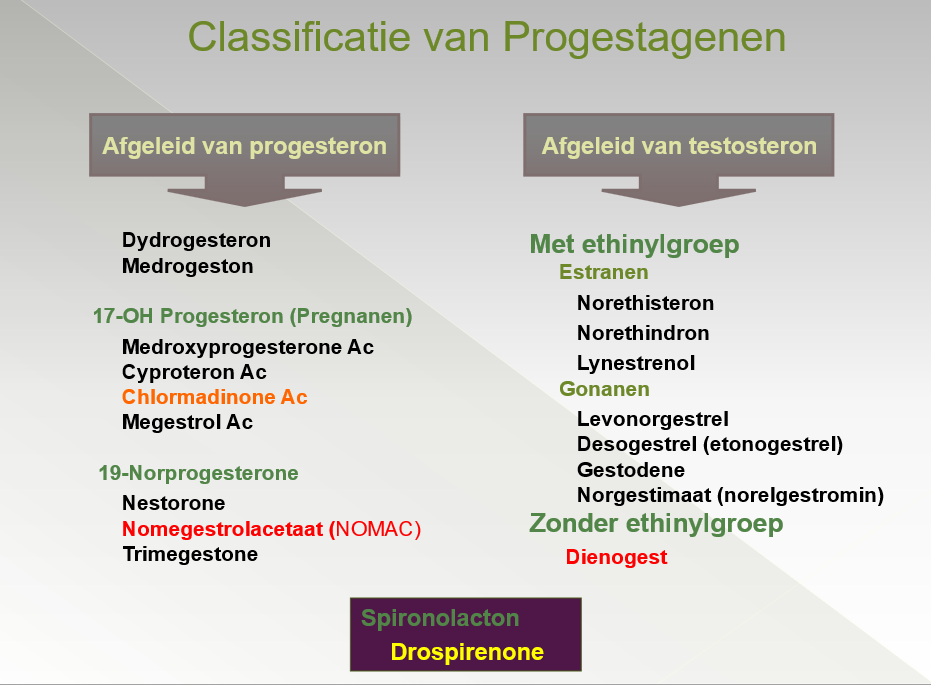 Uterogestan ®
1
Primolut Nor®
Depot provera®
Diane 35 ®
    Bellina ®
2
Microgynon ®
(eelust  )
Mercilon® cerazette®
3
Femodene®Meliane®
Evra®
4
Lutenyl ® Zoely ®
Qlaira ®Louise ®
Yasmin ®, Estelle®
Steroïd receptor activiteit van progesterone
Orale contraceptie Oestrogeen
Ethinyl-oestradiol 

17-b oestradiol (Zoely ®)
Estradiol Valeraat (Qlaira ®)
Estetrol (E4, NEST : native estrogen with selective action in tissues) (Estelle ®)
Orale contraceptie Tendens
Oestradiol pillen (Zoely ®, Qlaira ®) + 4° generatie progest (in vgl met EE pillen)

Gunstiger cardiovasculair profiel
Neutraal op lipiden – koolhydraat metabolisme
In vitro neutrale hemostase parameters 
“natuurlijker” – sterke binding van SHBG –  daling “oestrogeniciteit”
E2 gunstig bloedingspatroon
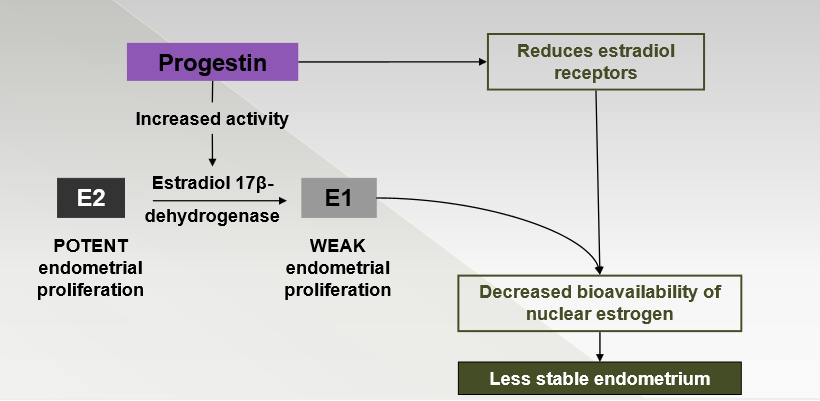 Orale contraceptie en DVT
- Prevalentie van DVT 1/1000 per jaar 
- 1° generatie : 50 µg EE : DVT x4 
- 2° generatie (WHO voorkeur)
DVT x 2 
- 3° generatie : (desogestrel – gestodene)(Mercilon®)
	DVT x 3 à 4,3 
	oorzaak : groter oestrogener effect door 			resistentie tegen geactivieerd prot C en daling van prot S 
- (4° generatie) : drospirenone 
	DVT x 4 à 5,6
Orale contraceptie : toediening
Oraal 
Niet orale toediening     
Nuvaring® : 
veilig bij obese patienten
15 µg EE en 120 µg etonogestrel 
Zeer goede cycluscontrole 
Evra ® : 
24 µg  EE en norelgestromine 
Hoger riscio op DVT
Niet voor obese vrouwen
Orale contraceptie : continu of discontinu
sequentiële toediening – continue toediening
	
21 +7 
24 + 4 
 continue schema
Orale contraceptie en effect op het gewicht
Progestin only contraceptives : systematic cochrane review : geen effect

Oestro progestageen (klassieke pil) : geen effect




Wel een belangrijke risicofactor voor pilstop !!
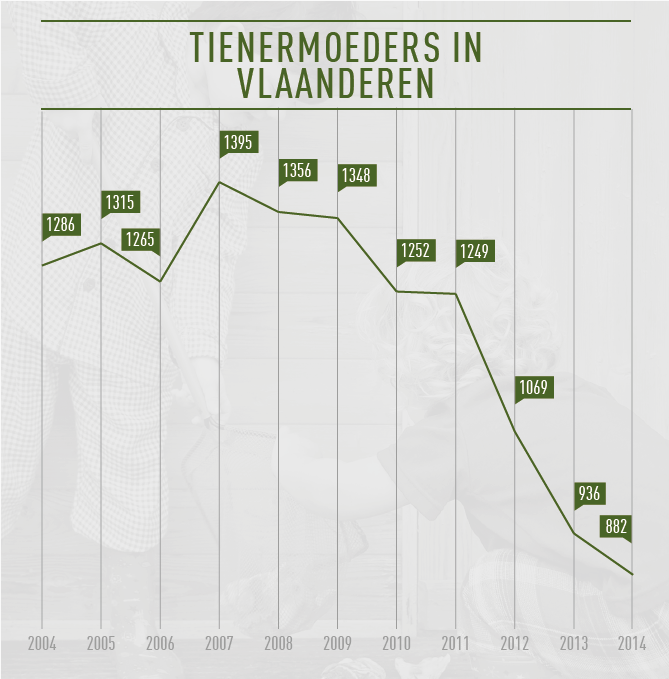 Effect van gewicht op orale contraceptie
Voorkeur igv BMI > 30 (CDC medical eligibility criteria for contraceptive use) 
Progesterone 
oraal
implant 
prikpil 
Spiraal : hormonaal of koper 

Oestro – progestativa (klasse 2)
Klassieke “pil”  : “?”  (noot PCOS) 
Pleisterpil : minder veilig bij gewicht > 90kg 

Na bariatrische chirurgie (non–oral contraceptives)
Noodanticonceptie
Noodpil
Ulipristalacetaat 30mg (Ella One ®) 
Superieur
tov levonorgestrel 1,5mg (Norlevo®)

Ook effectief bij vrouwen met BMI> 30
Inname binnen de 24h (0,9% zw kans tov 2,5%) 
Norlevo binnen 12 tot max 72h – Ella One 12h tot 5d 

Spiraal
Beetje oefenen
13j meisje 
24j patiente met (niet hormonale) migraine
45j rookster
 …
Wist je dat ?
PMS / PMDD 
Postpartumdepressie bij mannen
Hypermenorroe bij adolescenten 
Synechia vulvae
hormoonverstoorders
… 

Als je er genoeg van hebt … 
doe zoals Karl
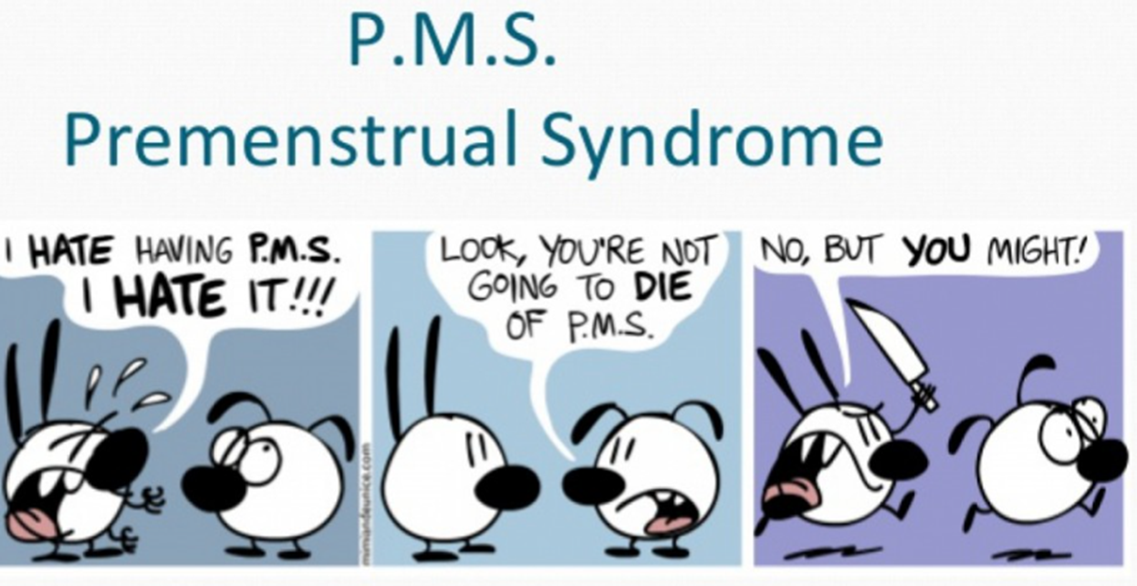 Incidentie 
PMS 3-8%
PMDD 2%

Noot hypothyroïdie
Etiologie 
oestrogeen - progesterone 
serotonine – GABA – opioïd receptoren
mineralocorticoïd systeem
PMS PMDD  Therapie
Fysische activiteit	

1° lijn : 
SSRI  (fluoxetine 20mg, sertraline 50mg, citalopram 20mg,…)
cyclisch – klacht gebaseerd of  ifv “geteld” - continu
2° lijn : 
OAC (drospirenone – levonorgestrel)
Alprazolam
GnRH analogen
	
NOOT : suppl Vit B12, Vit B6, primrose oil, ….
Wist je dat
Postpartum depressies ook mannen treft
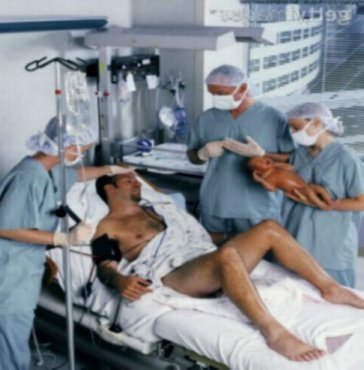 Moeders 	prevalentie 10-13%
Vaders 	prevalentie 2-5%
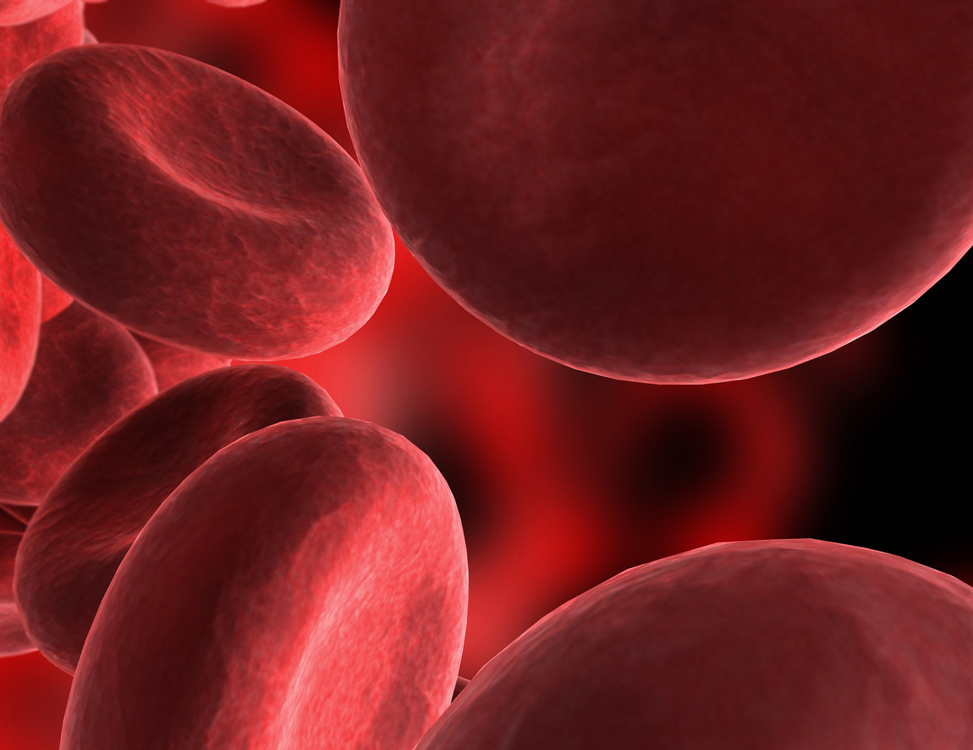 Hypermenorroe
17-20% van de patienten met deze klacht krijgt later de diagnose van een stollingstoornis

5-tot 28% van de gehospitaliseerde adolescenten met menorragie hebben Hematologische pathologie 

20 % van de patienten met de ziekte van Von Willebrandt onderging een hysterectomie owv hypermenorroe. 37 % van hen kreeg de diagnose van de ziekte NA de hysterectomie
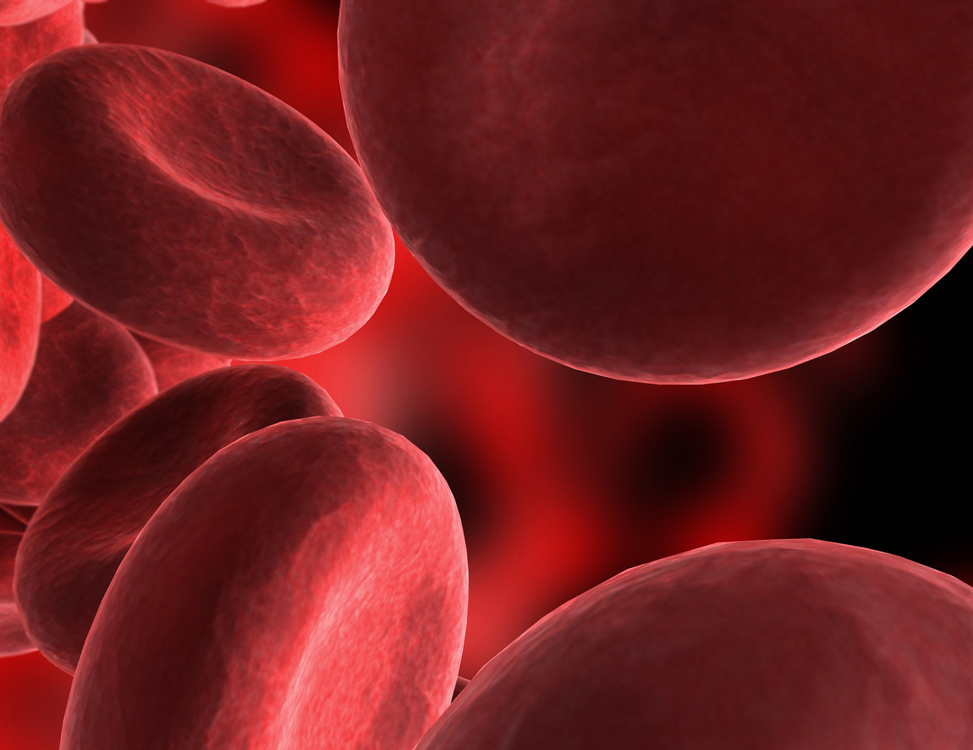 Hypermenorroe
Definitie
Elke bloeding die overvloedig is (>80ml)
Elke bloeding die langer duurt dan 7 dagen
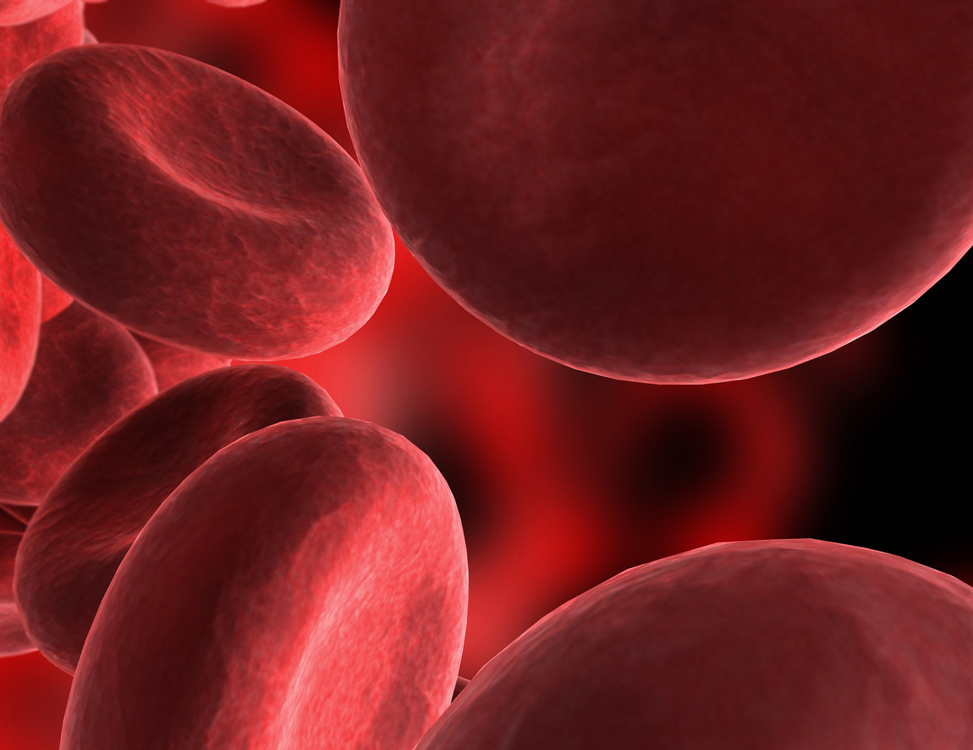 Hypermenorroe
Definitie
Elke bloeding die overvloedig is (>80ml)
Elke bloeding die langer duurt dan 7 dagen
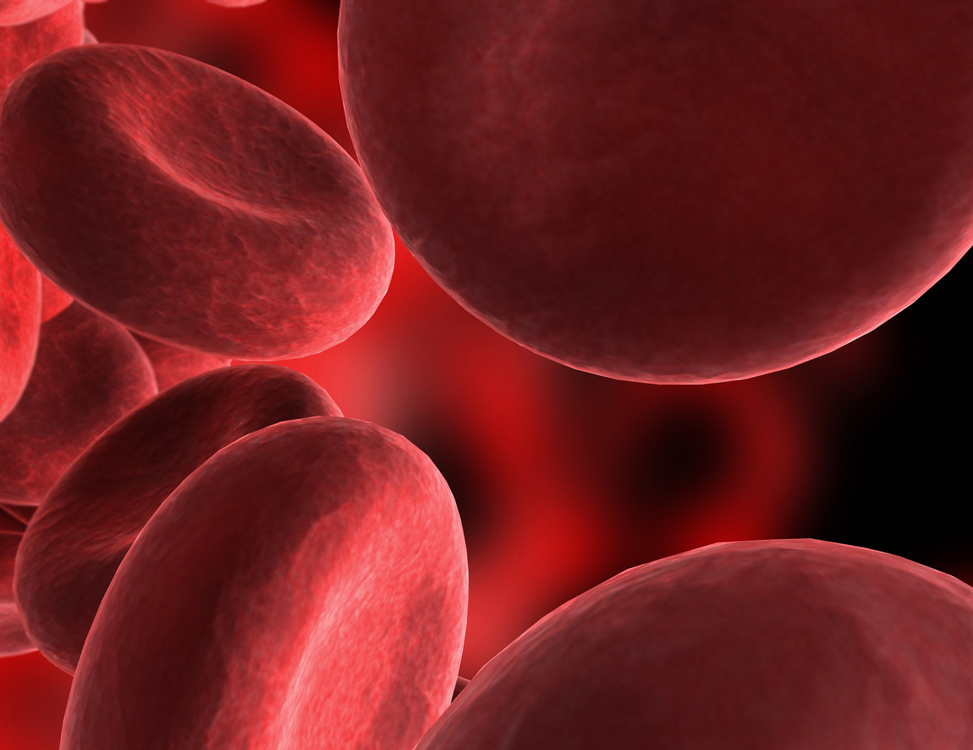 Hypermenorroe bij adolescenten
Etiologie
Hematologische pathologie
Stollingstoornissen : Ziekte van von Willebrand, bloedplaatjes dysfunktie, ITP,…
Strukturele afwijkingen : fibromen, poliepen, ovariële tumoren, … 
Hypo – hyperthyroïdie
Systeempathologie – Veralgemeende ziekteprocessen (SLE, nierfalen, maligniteiten,… )
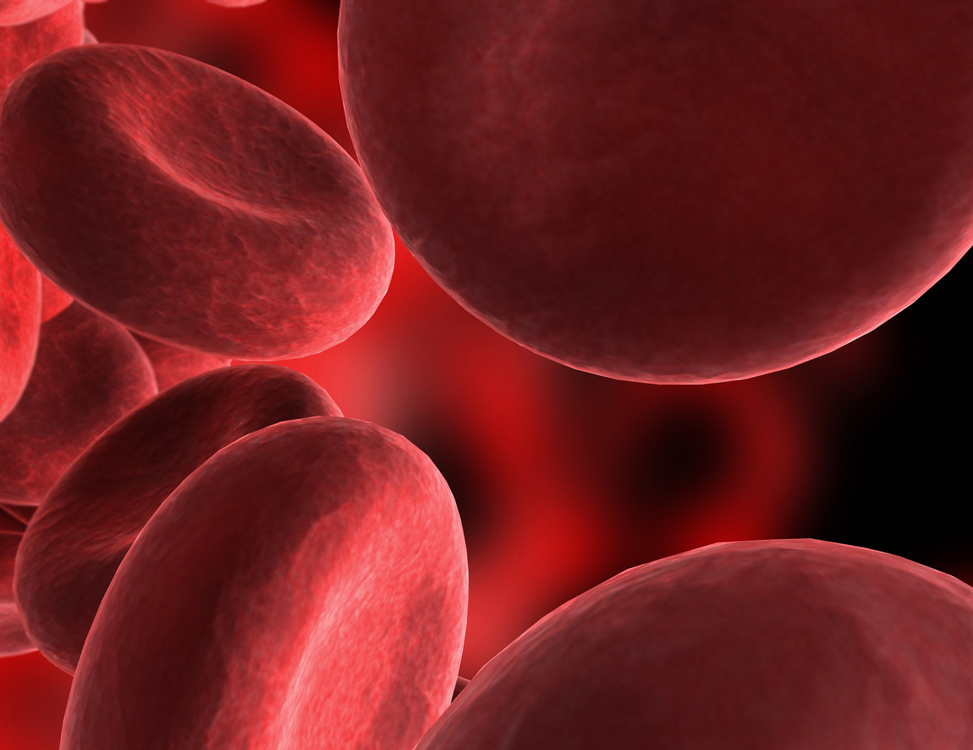 Hypermenorroe
Aanpak 
Gynaecologische echografie
Biochemie
bHCG
Complet – perifeer bloedbeeld 
aPTT – prothrombine  
VWF – plasme VWF activiteit, faktor VIII aktiviteit (na 7 d stop exogene oestrogeen toediening)
TSH
Synechiae vulvae bij peuters
behandeling : 

Bij de peuter : GEEN
Bij de moeder
Hypothyroïdie in de zwangerschap
ATA 2017 nieuwe richtlijnen 
screenen bij risico groepen
behandelen : therapie start vroeg in de zwangerschap
[Speaker Notes: The task force uniformly recommends that healthcare providers identify all newly pregnant women at high risk for thyroid disease. This would include women with a history of thyroid dysfunction, symptoms or signs of thyroid dysfunction, presence of a goiter, and known thyroid antibody positivity. Other risk factors for thyroid disease include
age > 30 years (145,607),
two or more prior pregnancies (619)
history of diabetes mellitus type 1 (608) or
other autoimmune disorders (609), 
history of pregnancy loss, preterm delivery or infertility (206,208),
history of head or neck radiation (610) or prior thyroid surgery (611,612), 
family history of autoimmune thyroid disease or thyroid dysfunction (613,614),  
morbid obesity (615,616), 
use of amiodarone (617), 
lithium (392), or
recent administration of iodinated radiologic contrast (618), 
and residing in area of moderate to severe iodine deficiency (620).]
[Speaker Notes: Editoriol NEJM : 3 trials 
In subgroep betere zwangerschapsuitkomst bij TSH >2,5 en TPO pos Geen info over congnitieve funkties vh kind 
Minder preterme partus bij therapie van TPO pos moeders 
CATS trial : geen effect op zwangersschapsuitkomst en cognitieve funkties van het kind folllow-up 3,5j

MAAR trials starten laat met substitutie tussen 16-20w !! Fetale schilklier wordt dan ongeveer werkzaam 
 
Uit cohort studies blijkt dat vroeger starten mogelijk wel zinvol is en dat TPO positiviteit de risico’s vergroot
Maw : goedkope therapie die voordeel kan hebben en weinig nadelen lijkt te hebben]
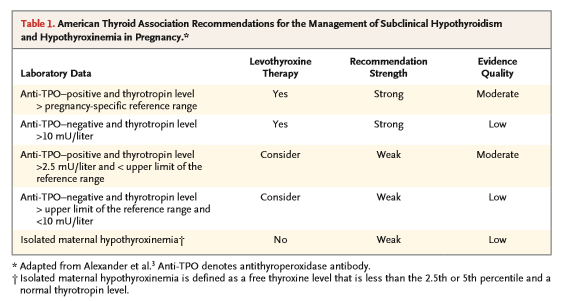 Wist je dat
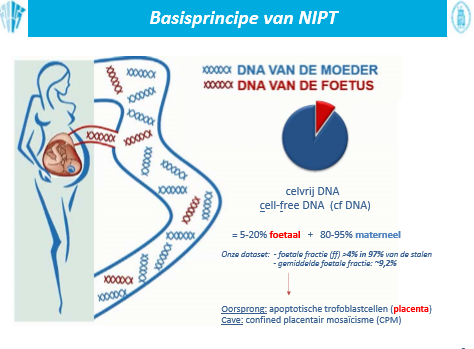 NIPTest 

Whole genome gene sequencing
Wie kent dit verloskundig hulpmiddel ?
Cervical ripening balloon
Zoet Zwanger
Screening 3 maand postpartum 3,4 % diabetes
 
Na 3j respons rate van 67% 
10,2% impaired fasting glucose (100-125 mg/dl) 
4,2% diabetes

www.zoetzwanger.be
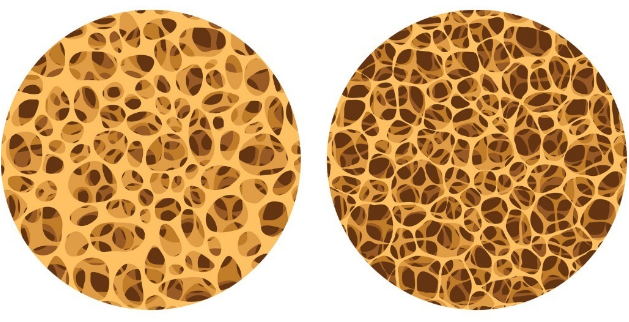 Osteoporose en anorexia nervosa
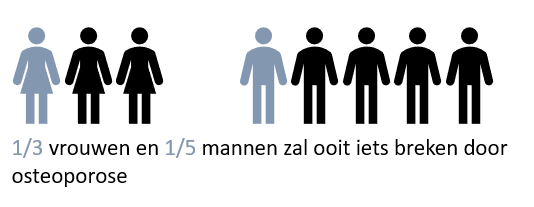 Osteoporose en lactatie
transiente osteoporose optreedt : 

vooral in laatste trim en tijdens lactatie 
(20-30g calcium per dag naar de fetus)
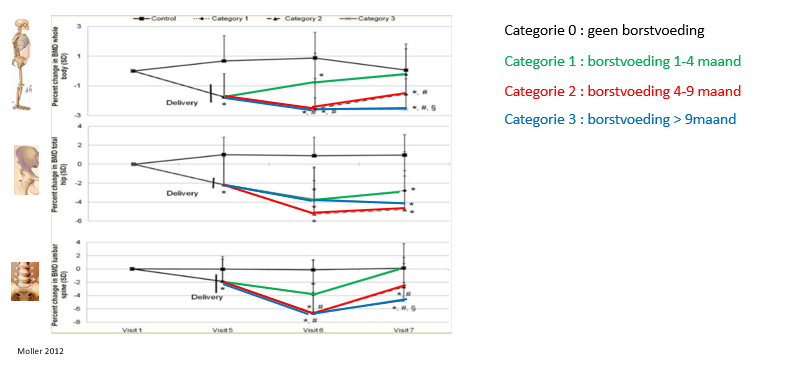 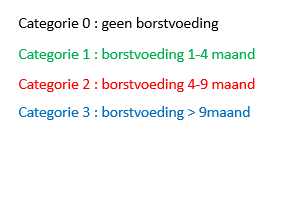 Zwangerschapsmisselijkheid
Gember / gemberextract (Antimetil © )
In syst review 2014 placebo gecontroleerd (1278 zwangeren)
Significant minder misselijk / Geen effect op braken

Pyridoxine (Vit B6) (magistraal)
10 tot 125mg/6 à 8 h (max 200mg/d)  
Significant minder misselijk / Geen effect op braken

Doxylamine (antihistaminicum) (magistraal)
12,5mg 4x/d
Significant minder misselijk / significant minder braken

Pyridoxine 10mg – Doxylamine 10mg  (Navalit© )  
2co ‘s avonds +/- 1 ‘s morgens +/- 1 ‘s middags
Significant minder misselijk / significant minder braken (superieur aan doxylamine alleen)
Genito urinaire symptomen in de menopauze
Vaginale droogte
3% vroeg in de menopause 
47%   3j na het intreden van de menopause 

Sexuele dysfunctie
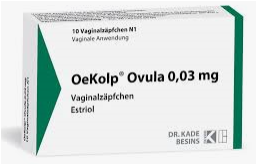 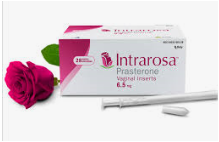 Genito urinaire symptomen in de menopauserecidiverende cystitden
[Speaker Notes: Vanaf 3 cystitiden per jaar is locale oestrogeen applicatie effectief]
Genito urinaire symptomen in de menopauseincontinentie
Urge klachten 
Lokale applicatie van oestrogenen (evidentie 2B)

Stress incontinentie 
Oestrogeen therapie : niet effectief
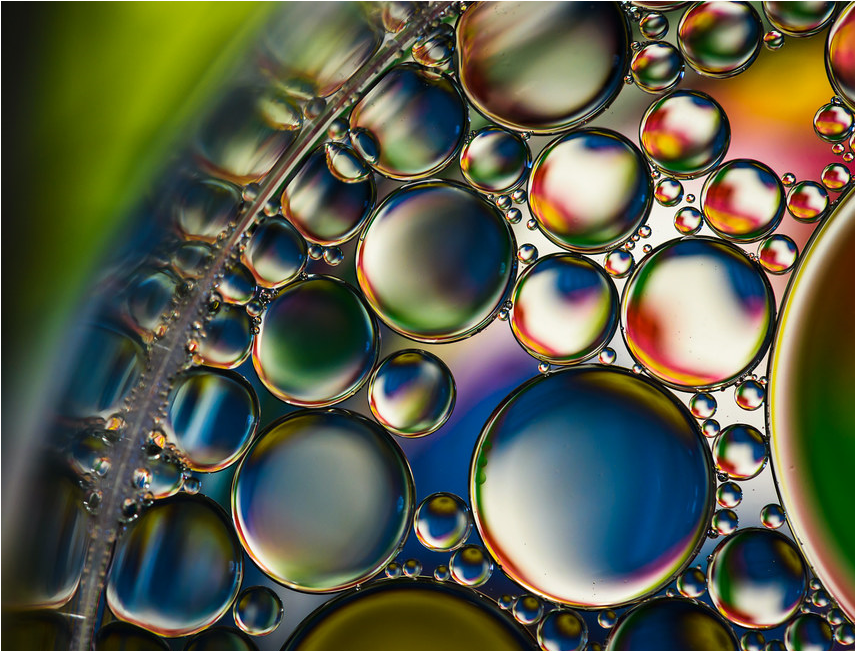 Wat “?” hormoonverstoorders
Een niet door het menselijk lichaam geproduceerde chemische stof of mengeling van chemische stoffen 
die de werking van onze hormonen verstoort en 
schadelijke gevolgen heeft voor de gezondheid van het blootgestelde organisme of zijn afstamming (de gevolgen kunnen trans generationeel zijn). 
Op milieuvlak worden de schadelijke effecten duidelijk binnen een populatie of een subpopulatie
[Speaker Notes: Bv DES]
Wat “?”
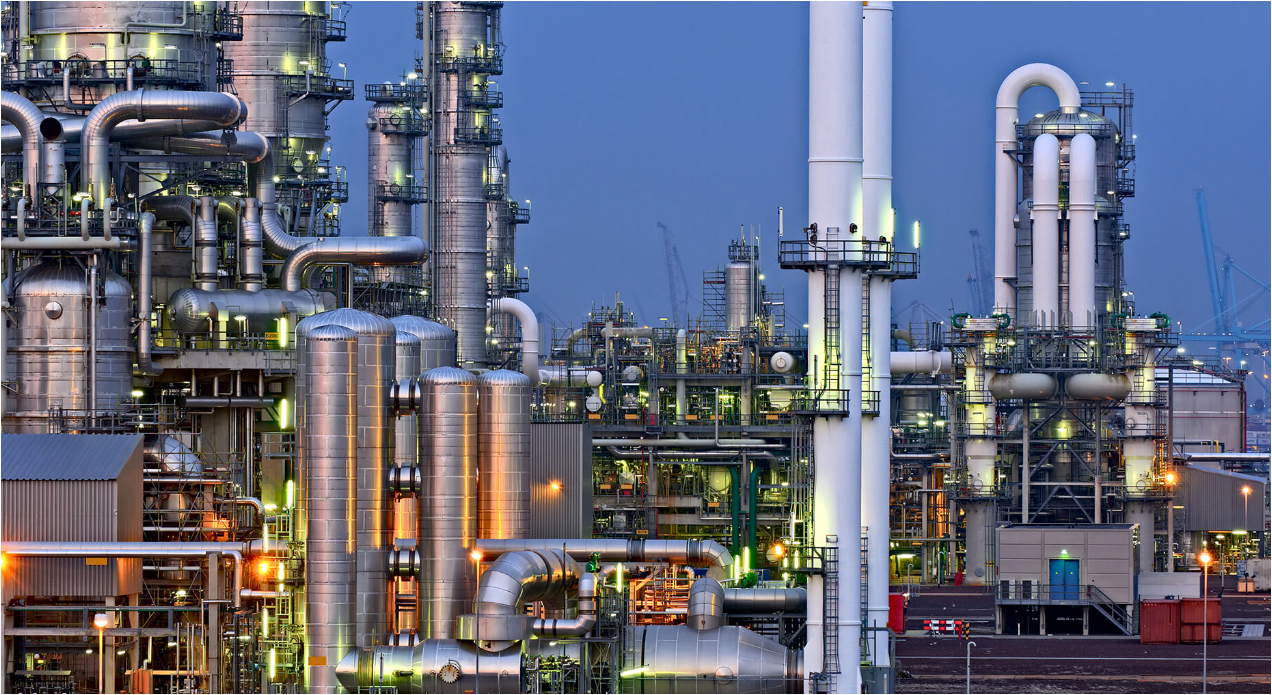 > 84000 chemische stoffen 
< 1% onderzocht op hormonale “veiligheid”

In navelstrengbloed worden tot 300 schadelijke stoffen aangetroffen
[Speaker Notes: Bv Bisfenol A, Ftalaten, polychloorbifenylen, dioxines en furanen hebben oestrogene en anti-androgene activiteit]
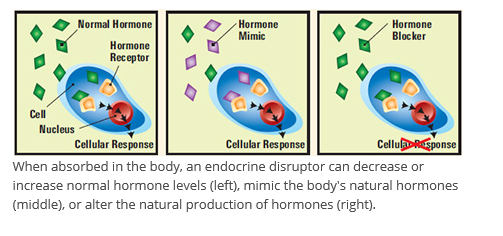 Gevolgen van EDC’s
Effect van preventie
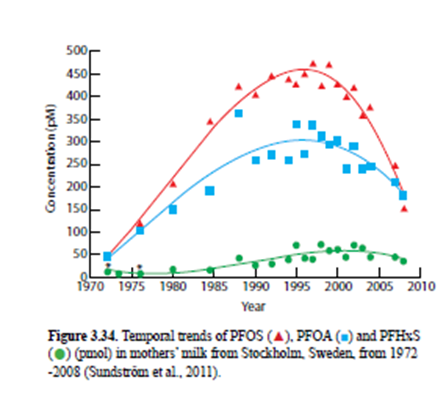 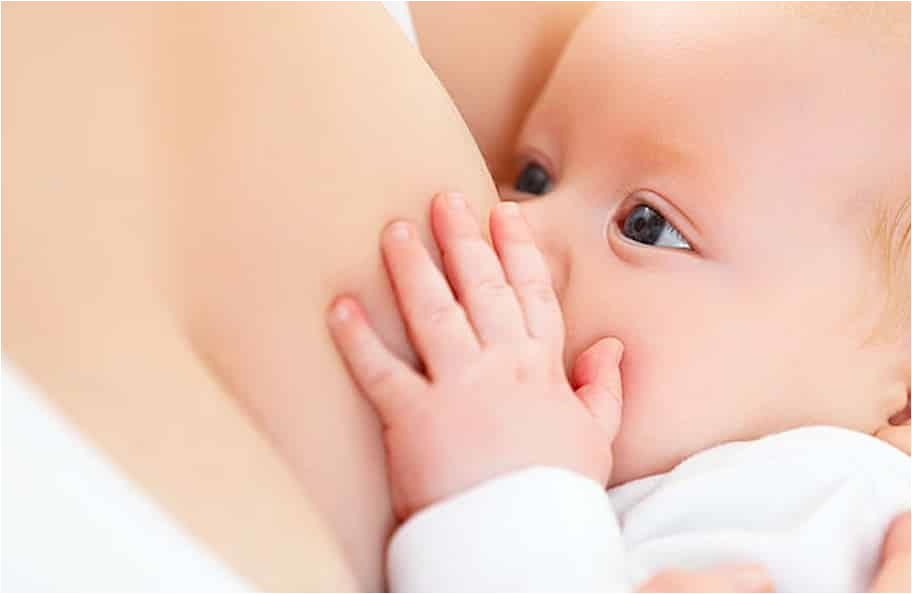 [Speaker Notes: PFOS perfluoroocatnes sulfonic acid
Perfluoro actoon zuur 
Perfluorohexane sulphonix acid]
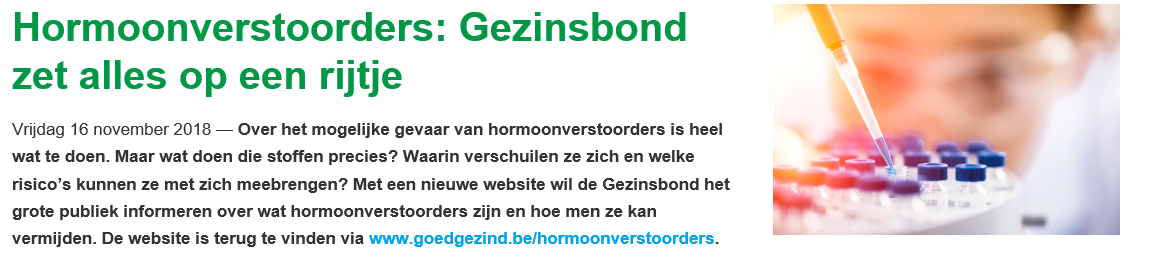 Hormoonverstorende stoffen - YouTube
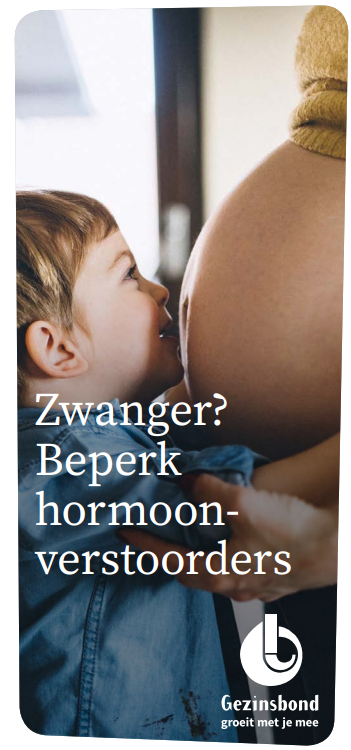 Jullie weten dat
Er meer vrouwen sterven aan hartinfarcten dan mannen en het bij vrouwen de belangrijkste doodsoorzaak is
	Omslagjaar 1984
	Interesse door wetenschap 
	- “Vrouwenhart zeer begeerd maar slecht gekend” 
	- Tot recent : mannenprobleem door mannen onderzocht en 	aangepakt
[Speaker Notes: Terwijl vrouwen als doodsoorzaak maar 7% toeschrijven aan hartziekten blijkt dit de belangrijkste doodsoorzaak te zijn]
Pre-ecclampsie  Pathofysiologie
Gegeneraliseerd vasospasme
Activatie van het coagulatie systeem : microangiopathie
Multipele veranderingen in de autoregulatiesystemen en humorale systemen die het volume en bloeddruk regelen
[Speaker Notes: De klinische symptomen die zeer variabel kunnen zijn worden veroorzaakt door een combinatie van vasospasme, micro-angiopathie en multipele veranderingen in de autoregulatiesystemen en humorale systemen die het volume en bloeddruk regelen

Dit gegeven is essentieel in het aanpakken van de aandoening : de bloeddruk mag niet te laag worden om geen hypoperfusie te veroorzaken (zeker niet van het placentaire bed). Bij medicamenteuze normalisatie van de bloeddruk kan met andere woorden de situatie zeker fetaal nog erger maken. 

enerzijds slechte perfusie die veel meer is dan een eenvoudige hypertensie aangezien de microangiopathie die met de pathologie gepaard gaat verschillende systemen aantast. 
Afhakelijk van het aangetaste systeem krijgen we andere symptomen die al dan niet samen kunnen voorkomen.]
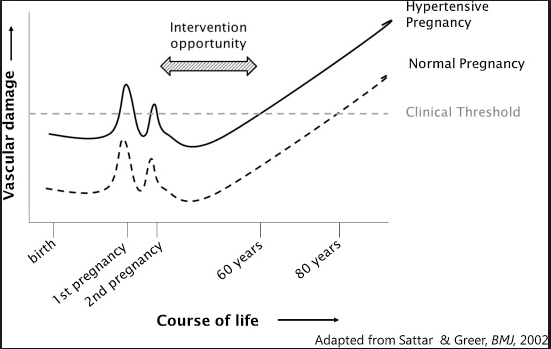 Vasculaire beschadiging tijdens en na de zwangerschap
[Speaker Notes: GA zoet maakte er en thesis over : development of cardiovascular disease after pregnancy 
2017 

hypertensie tijdens de zwangerschap : 4x hoger risicio op hypertensie , 2x hoger risico op hartinfarct]
Wist je dat  lange termijn risico’s
De lange termijn risico’s ernstige HELLP en pre-ecclampsie 
Hoogste risico voor cardiovasculaire pathologie ook premenopausaal  
ernstige pre-ecclampsie <30w, 
recurrente  pre-ecclampsie, 
eerste pre-ecclampsie bij multipariteit

4x meer kans op plotse dood tgv cardiovasculaire pathologie
2x meer risico op hartinfarct 
4x meer kans op hypertensie
Wist je dat  Window of opportinity
geringe risico stijging voor cardiovasculaire pathologie bij pre-ecclampsie met à terme partus 
	5% hypertensie <5j

Zwangerschapshypertensie 
 	16% hypertensie <5j
[Speaker Notes: Dit in tegenstelling tot pre-ecclampsie met à terme partus die geen risicostijging geeft. 
De associatie tussen pre-ecclampsie vroeger in de zwangerschap en cardiovasculaire pathologie en het niet bestaan van dergelijk verband met pre-ecclampsie laat in de zwangerschap laat vermoeden dat de pathogenese en de prognose van deze twee entiteiten mogelijk verschillend is. 

Zwangerschapshypertensie geeft veel minder morbiditeit tijdens dan pre-ecclampsie maar grote observationele studies tonen wel aan dat dit vaak geassocieerd is met een belangrijke risicostijging voor het ontwikkelen van essentiële hypertensie. 
Één raport met 5j follow up toont aan dat 5% van de vrouwen met pre-ecclampsie essentiële hypertensie ontwikkelt tov 16% bij de vrouwen die zwangerschapshypertensie doormaakten.]
Wist je dat ?
Weet je dat ?
Ik het genoeg vind voor vandaag
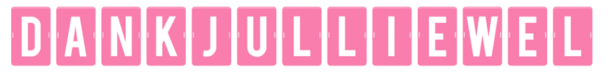 [Speaker Notes: Ik had nog enkele menopause topics
Wanneer eerste RX mammografie 
Gewichtstoename in de zwangerschap 
Boostrix echt nodig
Pilswitch hoe pak ik het aan 
VBHC 
Nieuwe oestrogeen lokale therapie]